IT & electronic learning            resources
1.    IWBs

2.    Video

3.    Computers

4.     Distance learning

5.     Internet contests
Neil Postman : “What is the problem for which this technology is the solution?”
Interactive White Boards
PROs
1 provide a change of focus,
2 deliver interesting content, 
3 offer multiple functions that can keep learners engaged and entertained. 
4 have the power to transform any classroom into a dynamic learning environment (suggested answers,  word definitions,  the audio,  great illustrations, games and modern songs)
5 eliminate the time-consuming preparation

CONs 
 IWBs allow the learners to interact only with the content, not with other learners or language users.
IWB  software: Access course
Access Online Games
School Objects    

    Places  to go
      
    Countries &

    Nationalities
   
    Weather  Rooms

    The  animal kingdom       

    Signs       Jobs 

    Food & drinks 

    Daily  routines
VIDEO CLIPS
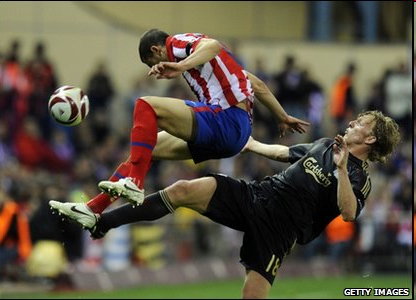 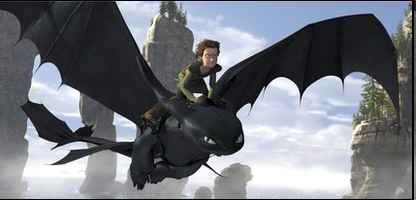 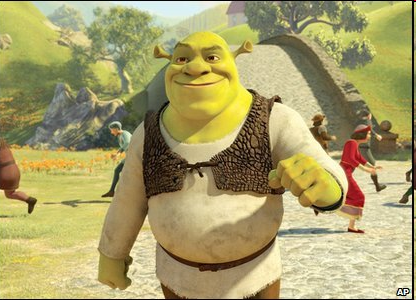 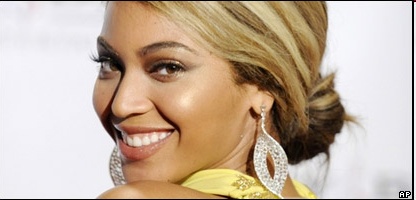 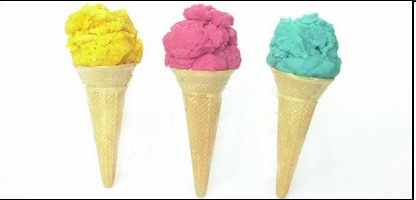 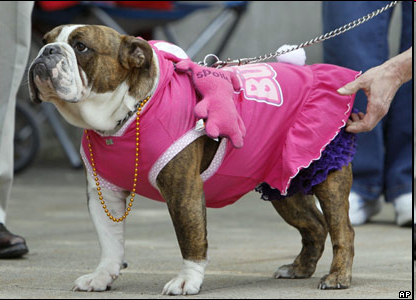 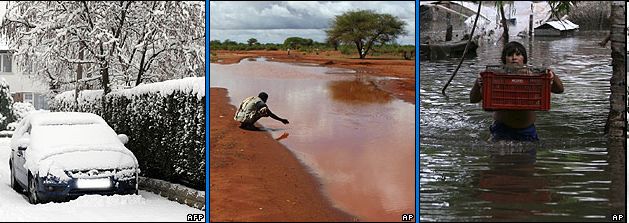 Some tips
Using a clip
Advantages of using video clips
Possible problems
Choosing a clip:
Who will select the video
The topic of the video
Class objectives

Exploiting a clip:
Pre-teaching
While watching
After viewing

Conclusion
A Computer in Class to improve              English  teaching   techniques
1. select target structure or function by deciding what students need to focus on considering past lessons and future goals. 
2. select computer materials to be used:  either are you going to use a program or the Internet.
3. plan the lesson in the typical four areas: warm-up, introduction of materials, class work, summary. 
Use the computer as a springboard for useful discussion
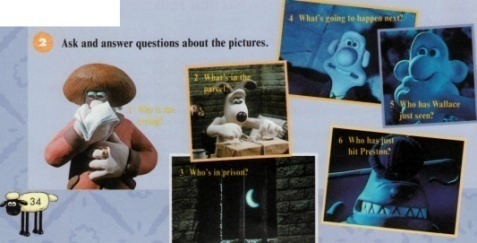 Distance learning:
     Doing the tasks in home reading,
      watching video ,reading articles ,
      writing informal  letters, 
       creating e- projects
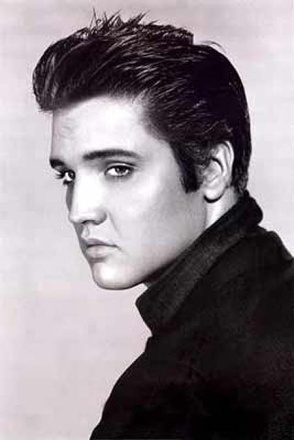 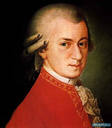 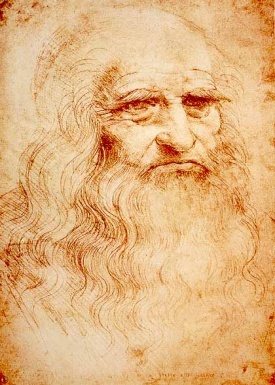 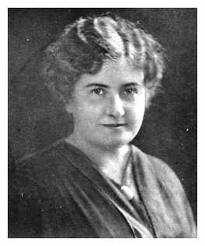 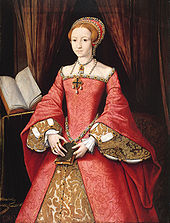 Internet competitions
аn annual poetry competition

   the best translation of some famous and not very well- known poems from English, French and German into Russian

  Improve  skills in English  learning

  Develop   students` creative  abilities
All information technologies  and electronic resources  are  great learning tools             should be regularly used in class . Any technology has its  strengths and weaknesses  the teacher should decide why and how often to turn to it